P.L. 107.118. Small Business Liability Relief and Brownfields Revitalization Act of  January 11, 2002 U. S EPA, Region 5
Deborah Orr
May 2010
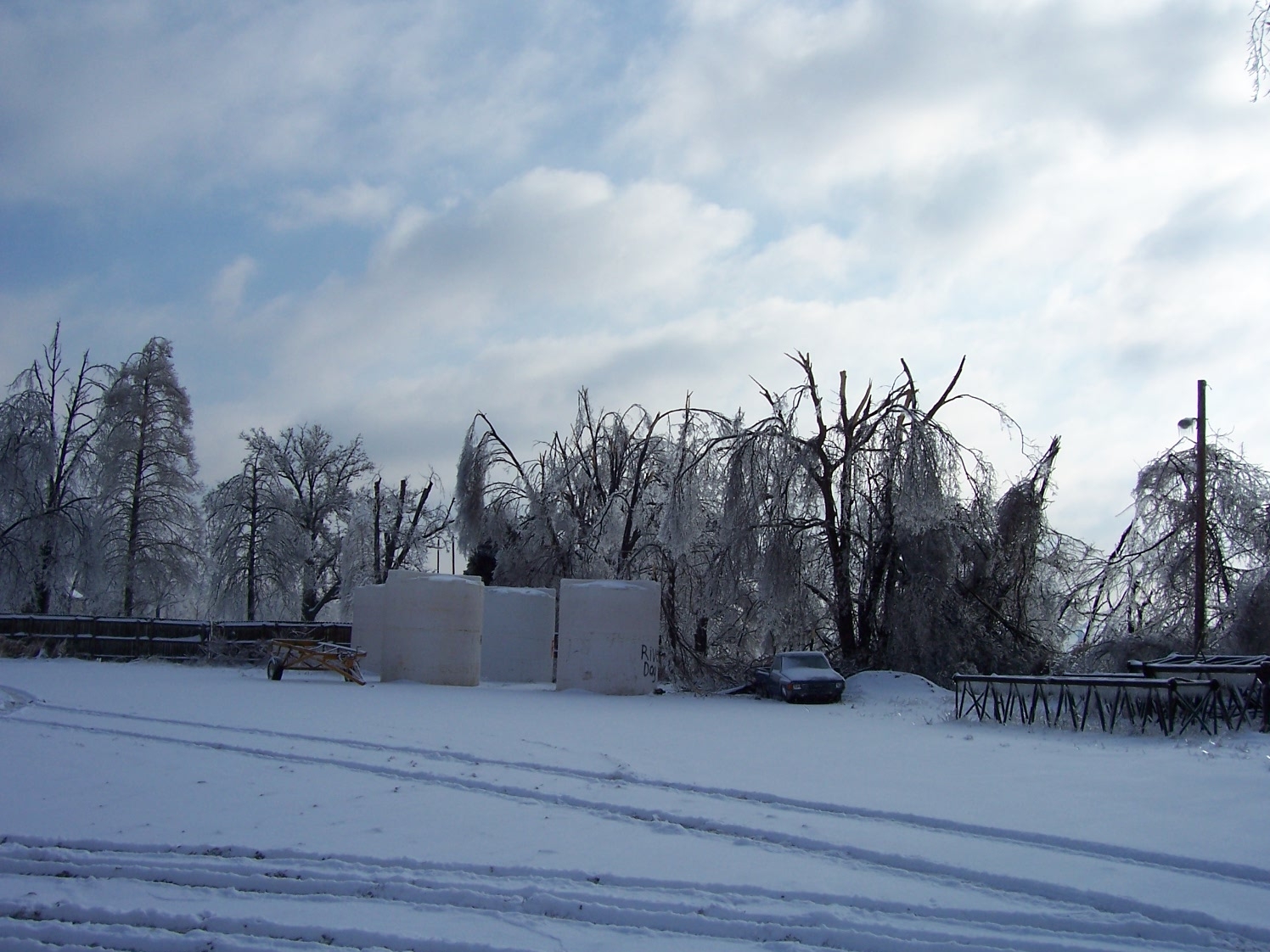 Laidlaw, IL
1
Brownfields Definition
“…..real property, the expansion, redevelopment, or reuse of which may be complicated by the  presence or potential presence of a hazardous substance, pollutant or contaminant.”
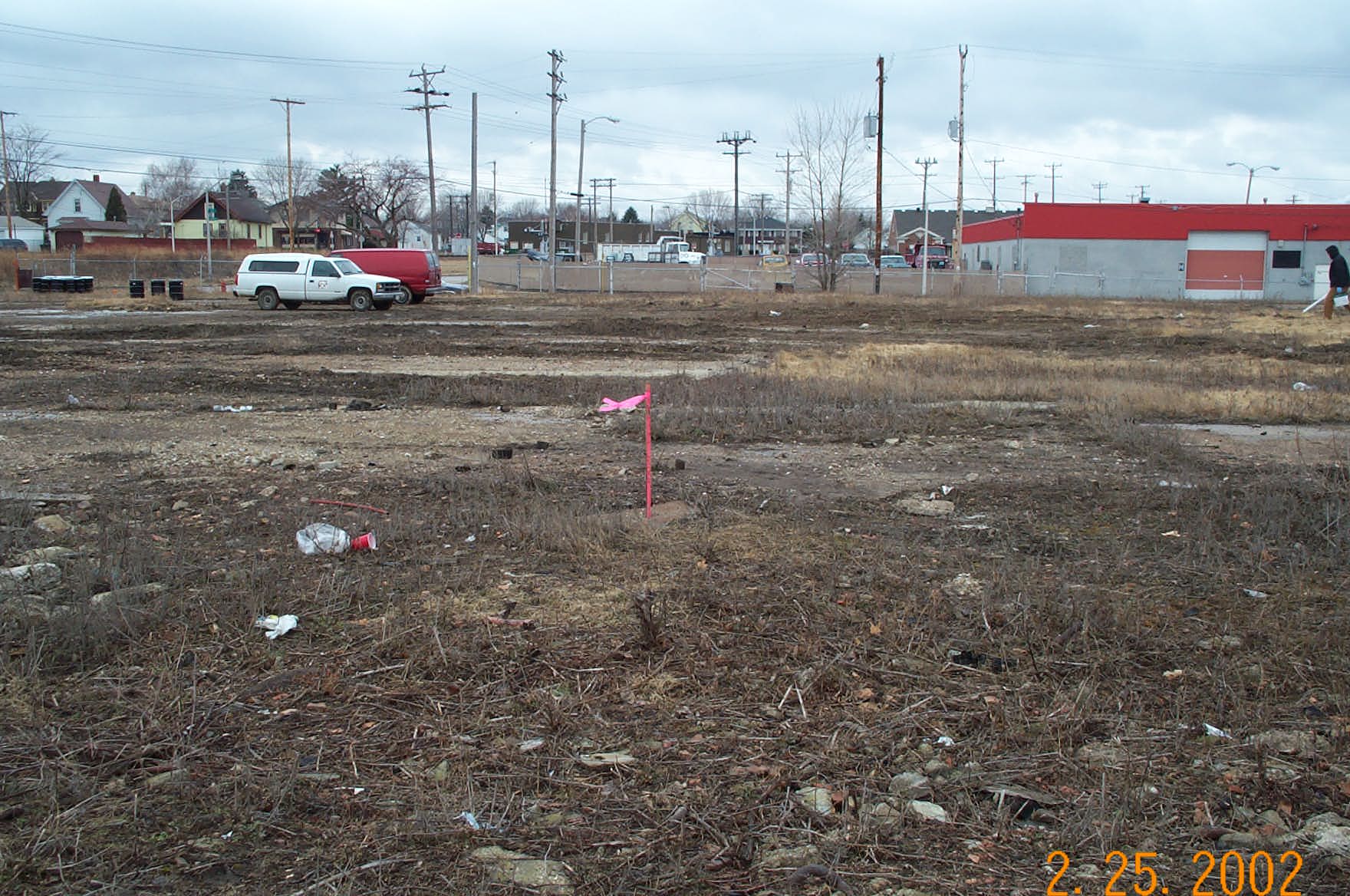 2
Subtitle A. Brownfields Revitalization Funding provides $200 million a year
Authorizes grants of up to $350K per site for assessment.
Authorizes grants of up to $200K per site for eligible entities, including not-for-profits, to clean up brownfields*.
Authorizes grants of up to $200K for job training to eligible entitles. 
Authorizes grants for up to $1M for revolving loan fund (RLF) program*.
Authorizes targeted brownfields assessements.
*20% cost share
3
Subtitle B. Brownfields Liability Clarifications
Contiguous Property Owner.  Superfund liability relief for innocent persons who own property that is contaminated solely due to a release from a neighboring property, so long as the person did not cause or contribute to the release.
Innocent Landowners.  Provides Superfund Liability relief for landowners who had no reason to know of contamination at the time of purchase.
Prospective Purchasers and Windfall Liens.  Provides Superfund liability relief for future buyers of facilities who are not responsible for contamination.
4
All Appropriate Inquiries
BF law requires EPA to establish the AAI rule.
AAI effective date is November 1, 2006
Property buyers who want CERCLA liability protection and eligible entities that use EPA BF funds are affected by AAI.
More information on AAI can be found at:
		www.epa.gov.brownfields
5
Subtitle C.  State and Tribal Response Programs
Bars Federal enforcement action for sites in State/Tribal cleanup programs in some circumstances.
Federal re-openers to ensure safety net (State/Tribal requests, endangerment, new information).
States/Tribes maintains list of sites in response program.
Provides suggested elements of State/Tribal response programs.
Can provide NPL deferral of site in State/Tribal Programs.
States/Tribes are provided up to $50 million a year to support brownfields programs.
6
FY 2009 Appropriations budget:  Competitive funding is $241.5 million.  EPA anticipates award of approximately 289 cooperative agreements nationally.
Successful proposals in Region 5 totaled 87
State
IL - 12
IN - 7
MI - 29
MN - 7
OH - 21
WI – 11
Tribal – 12
State/Tribal - 18
Grant Type
Assessment - 50
Cleanup - 15
RLF - 15
Job training - 7
7
Number Of R5 BF Proposal By State 2007 - 2009
8
Who can apply*?
General Purpose Unit of Local Government.
Land Clearance Authority or other quasi-governmental entity.
Government Entity Created by State Legislature.
Regional Council or group of General Purpose Units of Local.
Redevelopment Agency established by the state.
States and Tribes.
*coalitions
9
Assessment Success Story:  West Allis, WI Wehr Steel – 2009
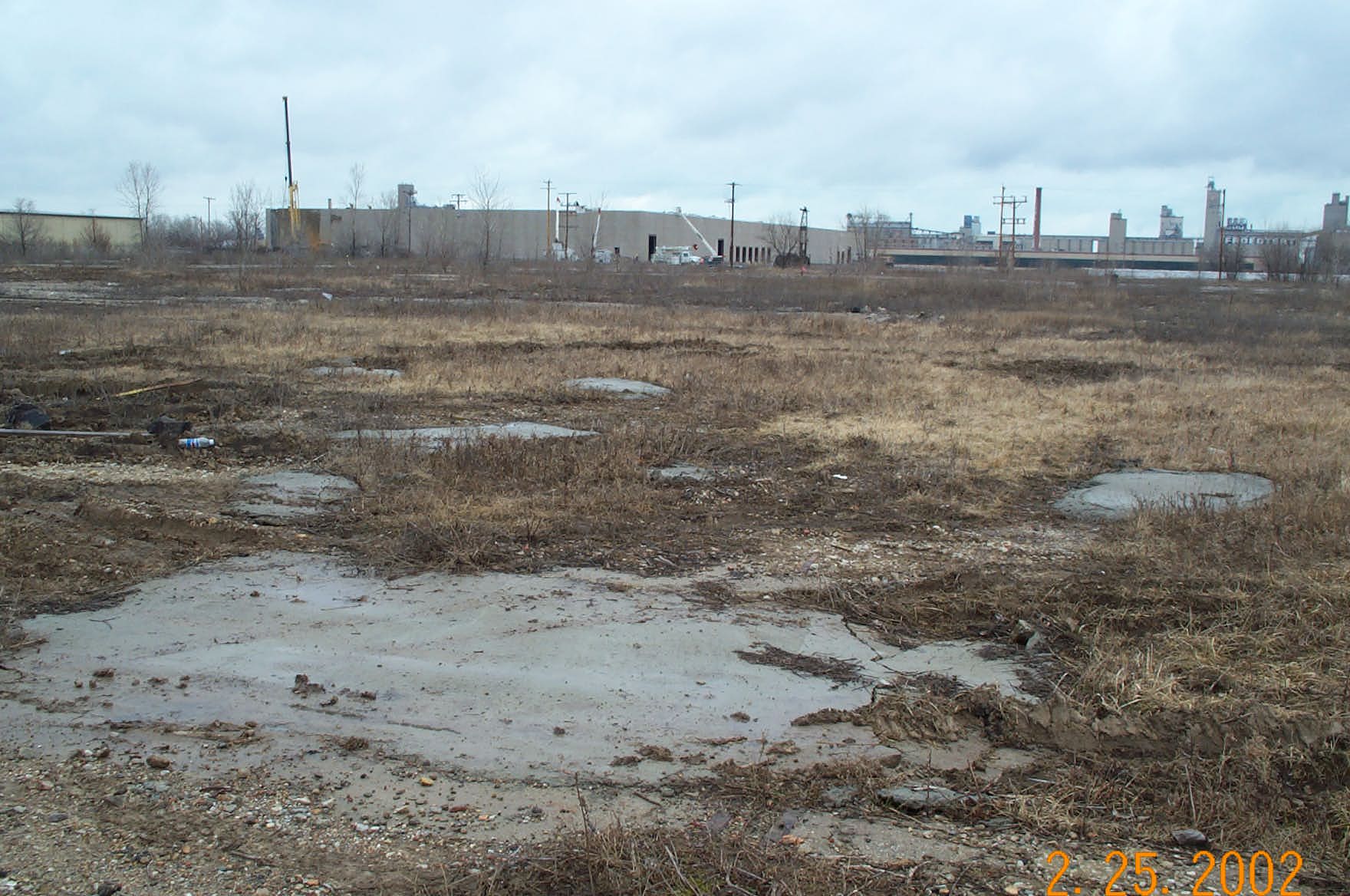 Before
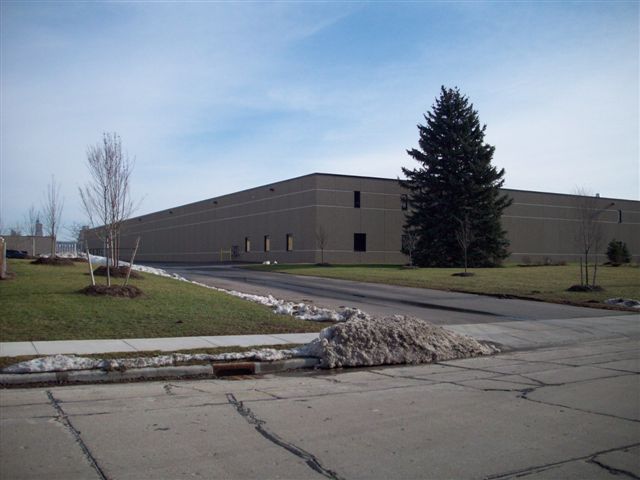 After
10
Cleanup Success Story:  Metropolis, ILFormer Laidlaw Facility - 2009
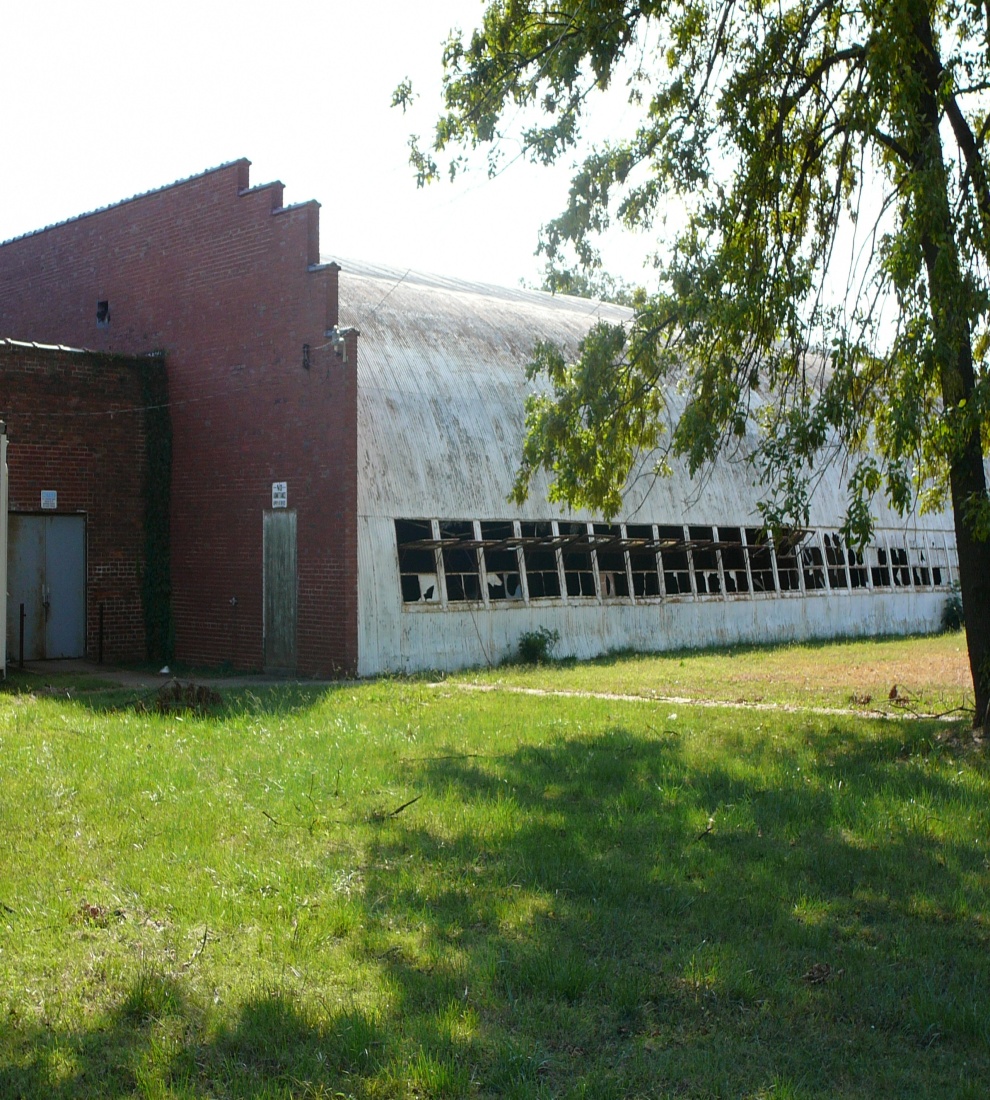 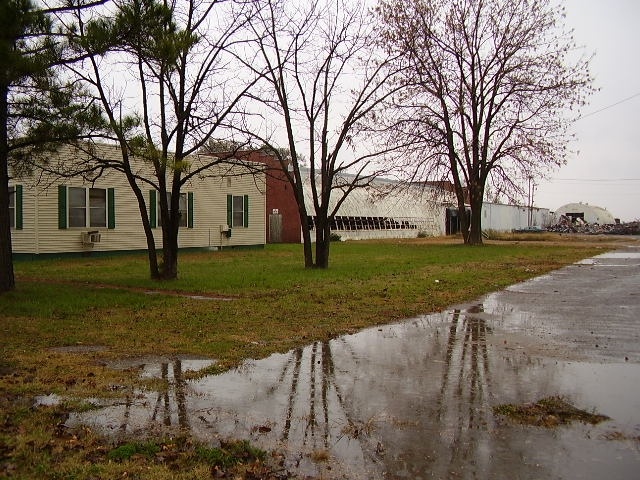 Before
After
11
RLF Success Story: Columbus, OhioWhittier Property - 2009
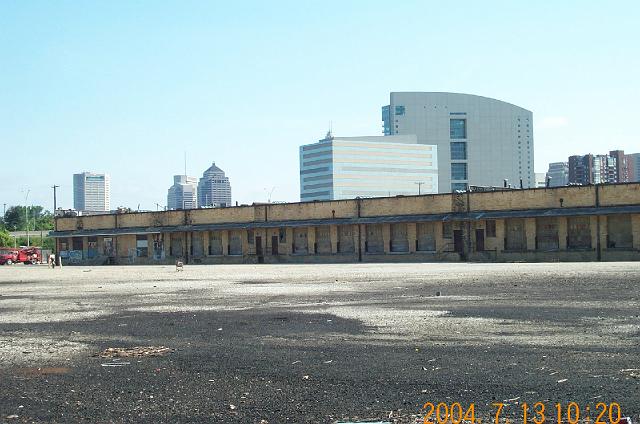 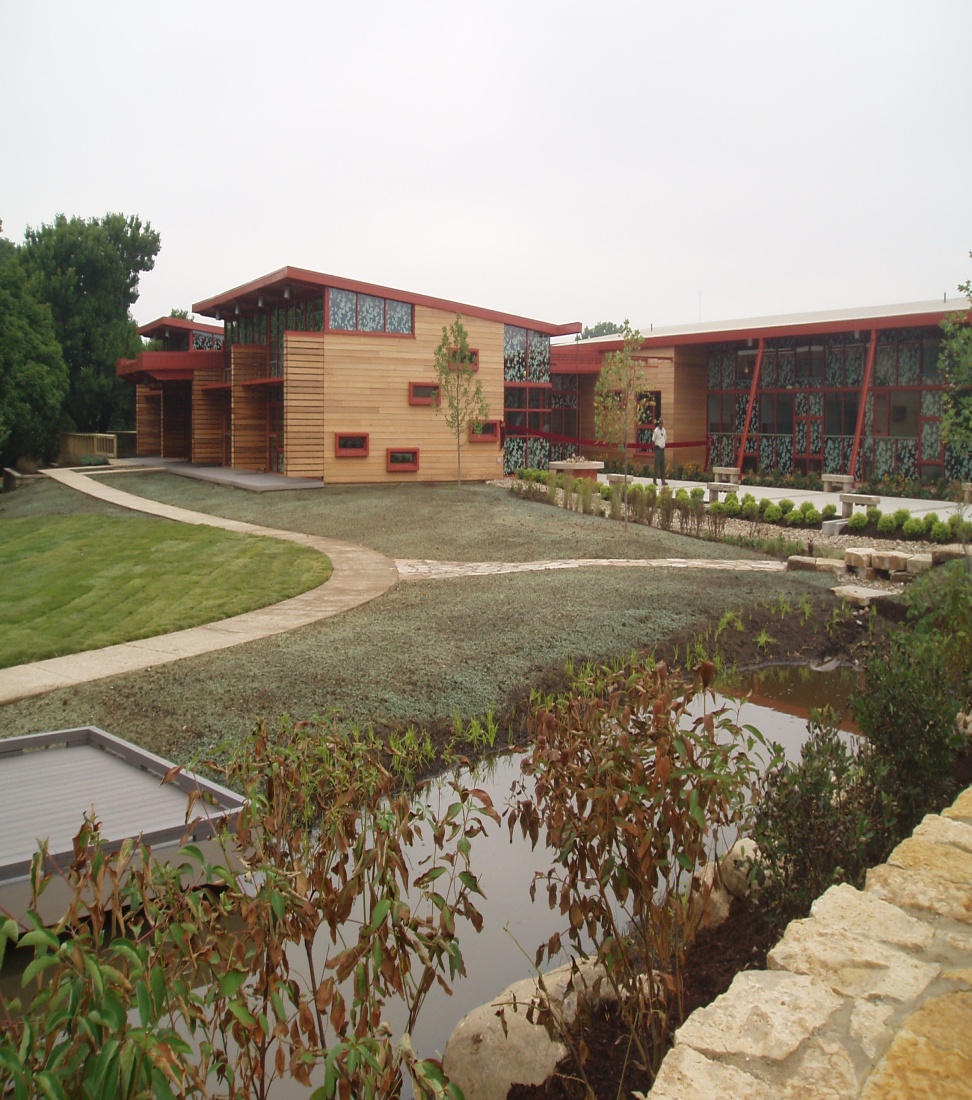 After
Before
12
RLF Success Story:  Lansing, MIFormer Ottawa Street - 2009
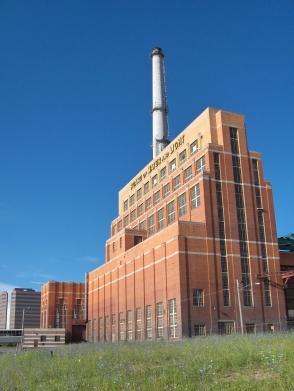 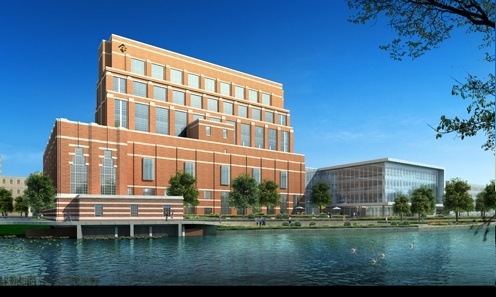 Before
After
13
TBA Success Story: Ligonier, INEssex Wire - 2009
Before
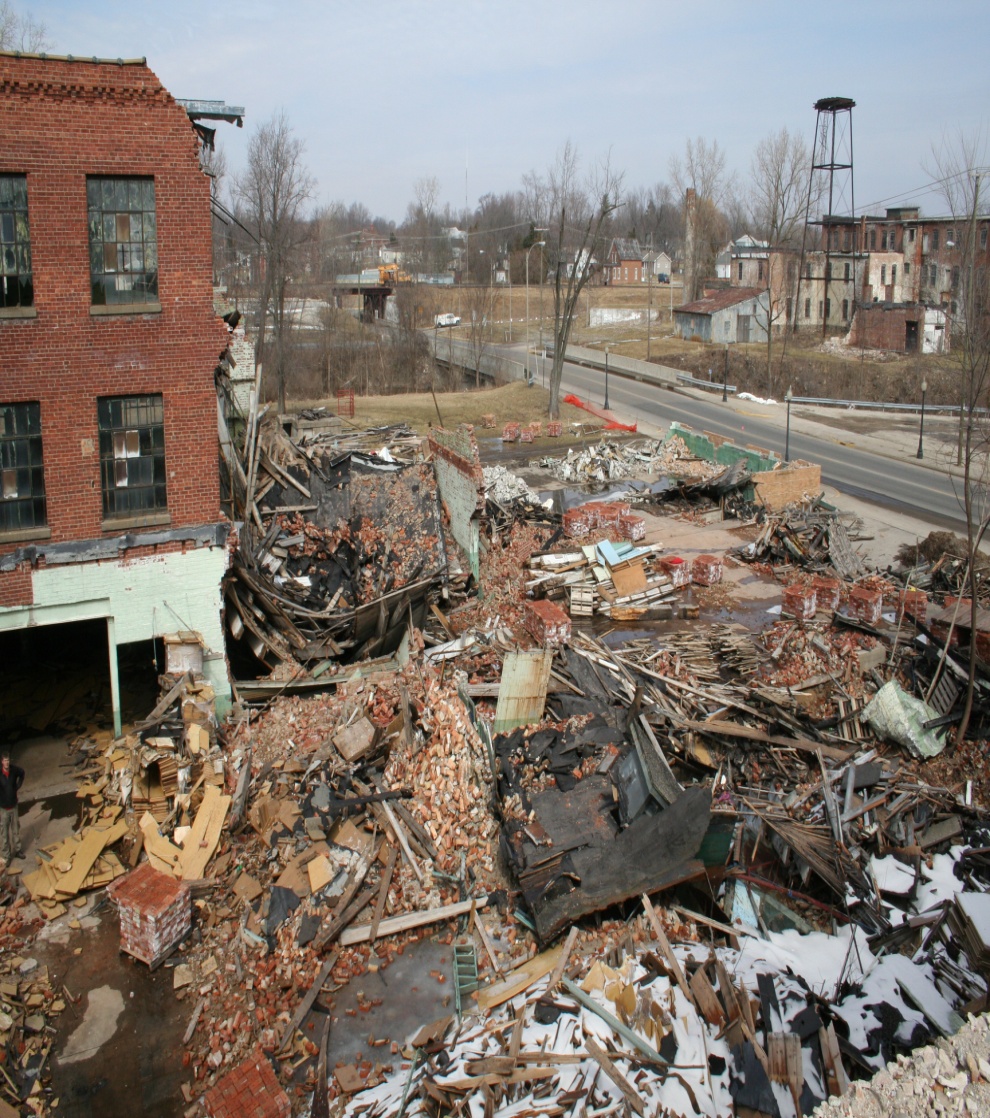 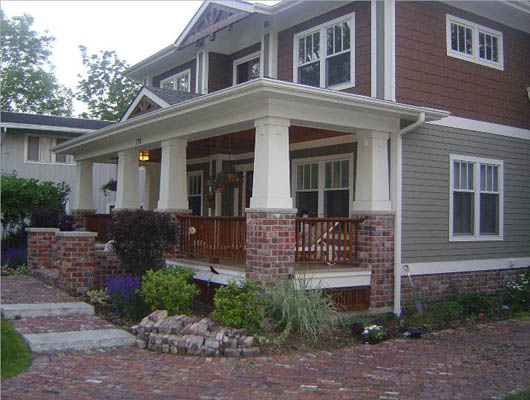 After
14
Job Training Success Story
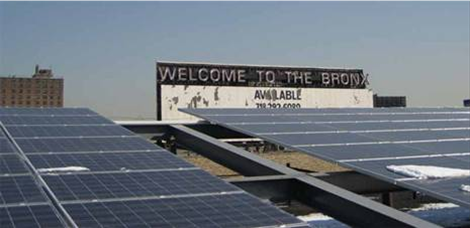 15
ATSDR’s Public Health work and Brownfields Projects
Land Reuse Screening Tool
Baseline Agency Capacity to Work on Land Reuse/Brownfields
Community Guidance/Training Programs
    - Nuts and Bolts of PPH and Brownfields
    - Best Practice Sites
16
Federal Historic Preservation Tax Credit Program
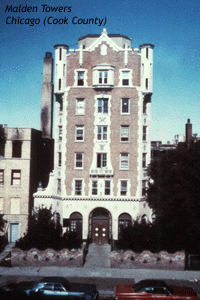 Encourages protection of landmark
Increases the value of the property, returns underutilized structures to the tax rolls
Upgrades neighborhoods
Contact Illinois Historic Preservation Agency.
17
Brownfields Tax Incentive
Allows environmental cleanup costs to be deducted in the year incurred
Incentive allows for deduction for petroleum contamination
Previously filed tax returns can be amended
Expired December 31, 2009
Check  IRS guidance or consult qualified tax professional
18
Environmental Justice and Brownfields
Message from Mathy Stanislaus, OSWER Director, to EPA staff on September 2009:

“Look for opportunities to use cleaned up land for urban gardens and urban agriculture.  Disadvantaged communities may be particularly interested in opportunities to become more economically independent.”
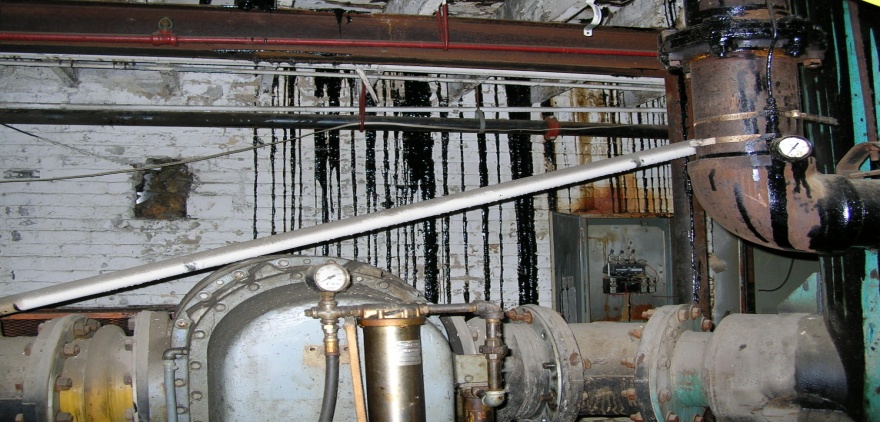 19
Application Schedule for FY2011 (draft)
Request for Proposal -- August 
Job Training Grant proposals due mid October
 Assessment, Revolving Loan, Cleanup Fund (ARC) proposals  --  mid October
 Spring 2012 – Award Announcements 
Fund available before October 1
20
[Speaker Notes: * ARC = Assessment, Revolving Loan, and Cleanup]
Training Opportunities
FY2011 Brownfields Competitive Proposal Guideline Training, TBD
FY2011 Brownfields Grants Administration Training, TBD
  2011 National Brownfields Conference,  April 3 -5, 2011, Philadelphia PA.
21
USEPA Region 5 Brownfields Contacts
Deborah Orr
Phone:  312.886.7576
E-mail:  deborahorr@epa.gov
Webpage:  www.epa.gov/R5Brownfields

     The FY2011 grant application guidelines will be available at  www.epa.gov/brownfields 
      hopefully by early August.
22